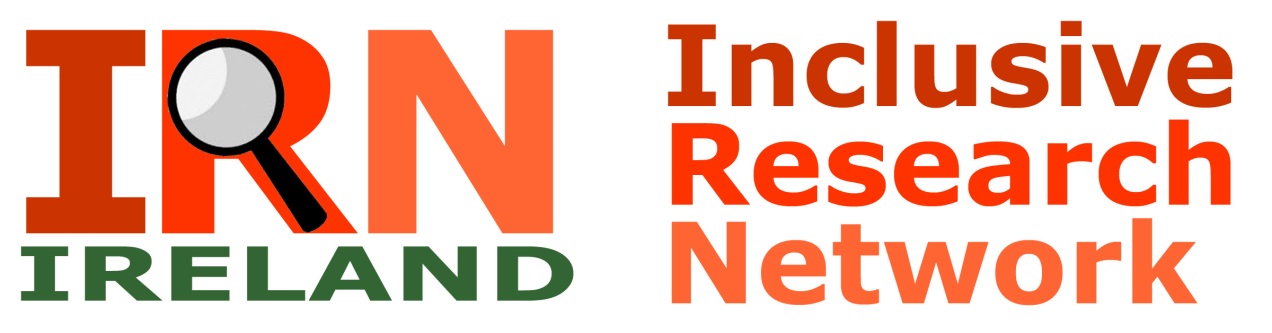 IRN STEERING COMMITTEE ROLES
February 2017
IRN Steering Committee
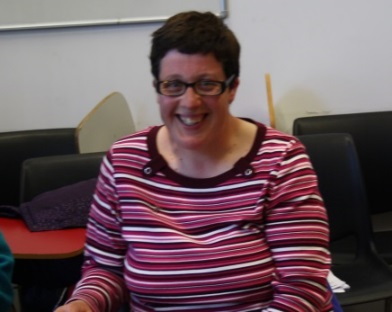 Chair -  Nancy Leddin 
Vice Chair—Joan Body
Secretary—Brian Donohoe
Public Relations Officer—Fionn Angus
Treasurer – Laura
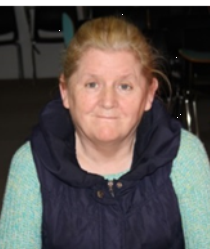 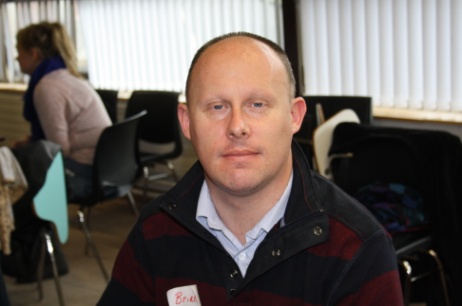 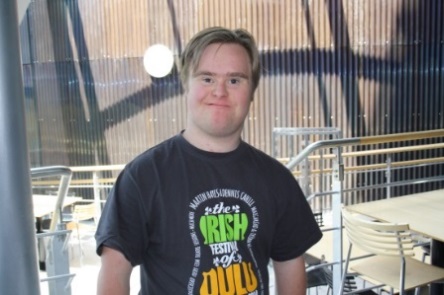 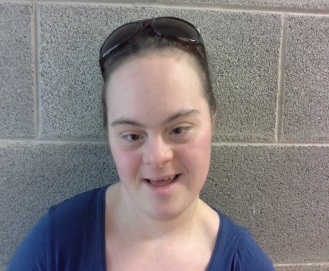 Role of Steering Committee
Chair


Chair IRN monthly meetings
Chair monthly planning meeting
Decide meeting agenda with Steering Committee
Help prepare IRN presentations
Sign off on all IRN presentations
Keep time at meetings
Follow up between meetings as needed
Welcome people at meetings
A.O.B (Any Other Business) 
Make Final Decision if a vote ends in a tie
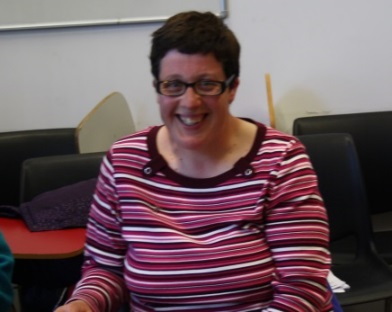 Vice Chair



Stand in for Chair as needed
Attend monthly planning meetings
Help Chair prepare for meetings
Help prepare presentations
Attend all IRN meetings
Make presentations for IRN
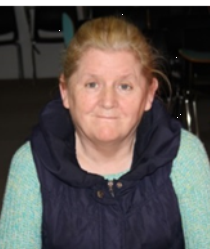 Role of Steering Committee
Public Relations Officer




Attend monthly planning meetings
Attend monthly IRN meetings
Do talks at conferences
Arrange media interviews
Call press conference
Prepare press releases
Tell people about IRN work
Advertise upcoming events
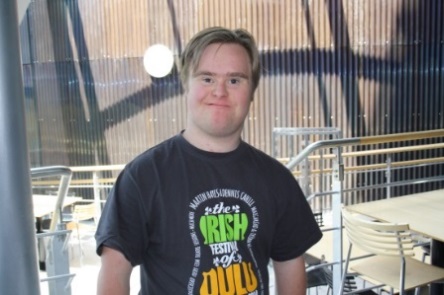 Role of Steering Committee
Secretary 




Organise monthly meeting and  planning meetings
Send out emails to all IRN members about the meetings
Follow up with any emails received from members
Attend monthly IRN meetings
Do talks at conferences
Take notes at meetings 
Send IRN members copies of minutes and agenda.
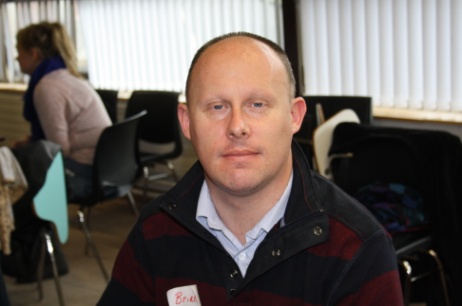 Treasurer 




Sign cheques and pay bills
Keep track of budget
Prepare an annual budget report
Update budget at each meeting
Look for grant funding
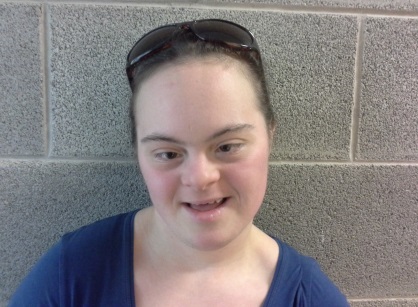